Angel Visits: Region 4 EMC-S Chapters
A Chapter Coordinator & 
PACE Experiment
1
Background
Interest in moving PACE to our Chapters,
Santa Clara Valley: 1st Test.
Southeastern Michigan: 2nd Test.
Extended to Region 4 EMC Chapters
Reached 5 of the 7 Region 4 Chapters.  
West Michigan Delayed (‘in house’ Construction) 
Milwaukee refused offer.
2
Topics
Time & Life Management (PACE Topic) 

Statistical Process Control in an E3 Laboratory
3
Santa Clara
4
Southeastern Michigan
5
Southeastern Michigan
Note: This Chapter donates $100 to the IEEE EMC-S President’s Memorial Scholarship Fund in the name of each Month’s speaker.
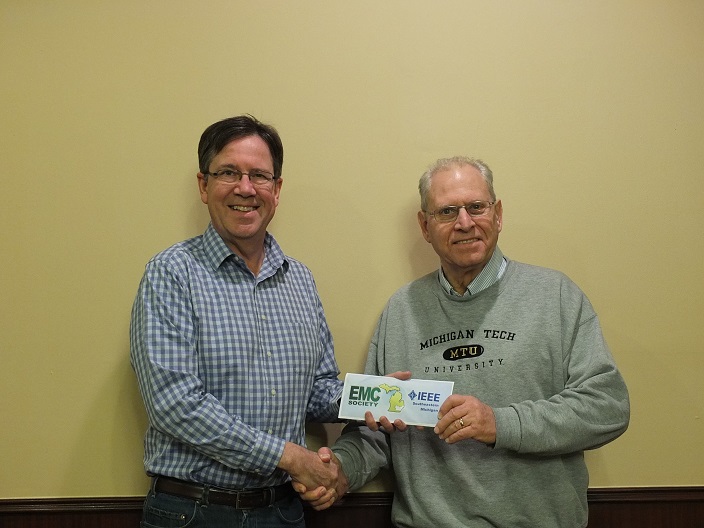 6
Twin Cities
7
Rock River Valley
8
Cedar Rapids
Opps!  

I forgot to take a photo…..
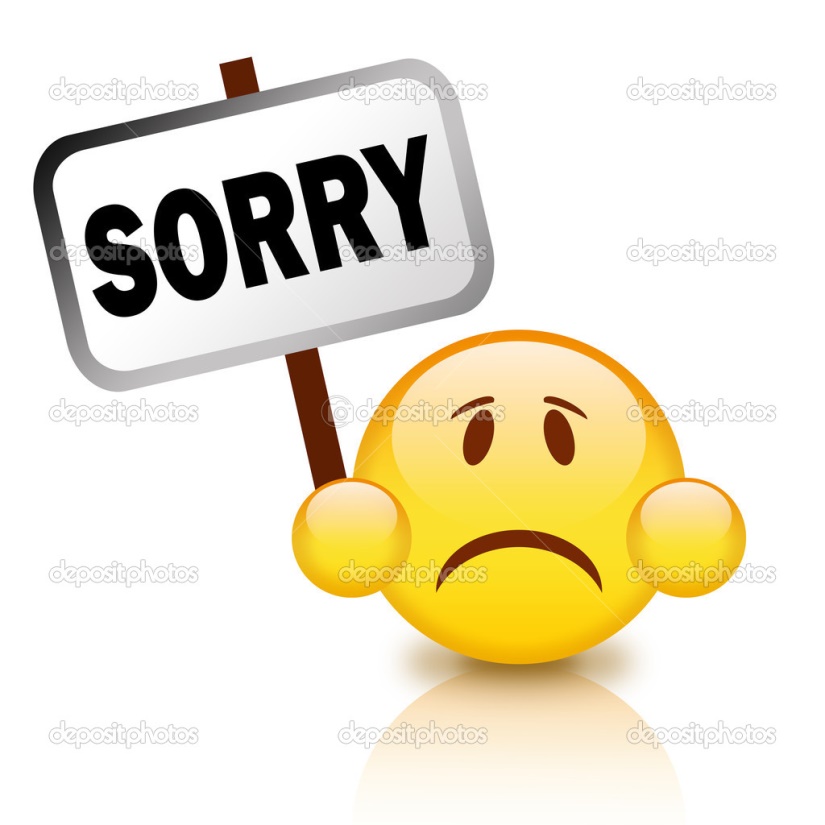 9
Chicago
10
Chicago
11
Results & Comments
All considered the PACE element of the evening to be valuable.  

Suggested we concentrate ‘Soft Skills’  topics for our younger members.  

Consider ‘on-line’ Voice over Power Point presentations for member download.
12
Moving Forward
TC1 & Education Committees  will be encouraged to participate in the development of more PACE topics for member & Chapter use.  
Encourage more consistent TC1 sponsorship of ‘Soft Skills’ workshops at all Symposia.
13
Questions / Comments?
14